Здоровье ребенка – зеркало его жизни: формирование ответственного родительства. Презентация тетради любящих родителей.
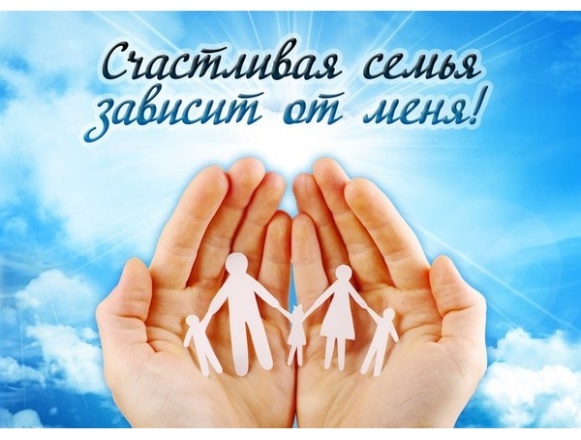 Шаркунова Юлия Владимировна
к.п.н., доцент ТОГИРРО
Комплексная программа просвещения и формирования ценностей семейной жизни среди детей, подростков, молодежи и родительской общественности
«Образ семьи»
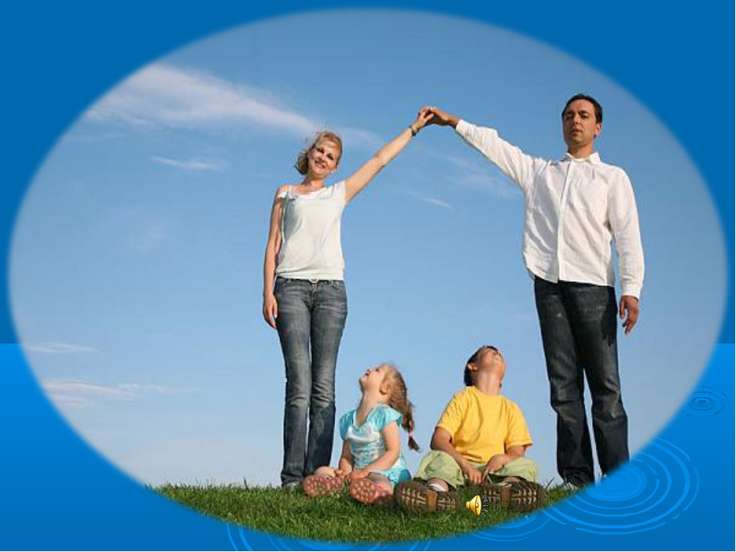 Типология нарушений психологического здоровья
Формирование семейных ценностей у детей различного возраста
Первый этап: «Радость жизни в семье». 
Дошкольный возраст. 
Второй этап: «Опыт родительской семьи». 
Младший школьный возраст. 
Третий этап: «Мир чувств и отношений: 
                          товарищество, дружба, любовь». 
Младший и средний подростковый возраст. 
Четвертый этап: «Семья и общество. 
                                    Эстафета поколений».
Старший подростковый и младший 
             юношеский возраст.
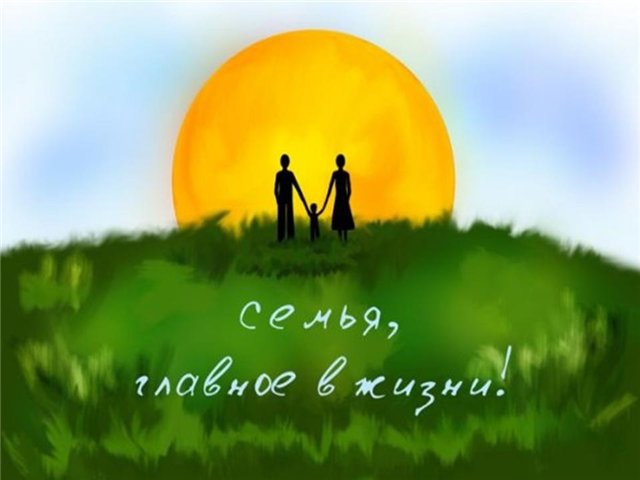 ИЗ ДНЕВНИКА ПОСЛЕДНЕЙ РУССКОЙ ИМПЕРАТРИЦЫ АЛЕКСАНДРЫ ФЕДОРОВНЫ РОМАНОВОЙ
Еще один важный элемент семейной жизни - это отношения любви друг к другу; не просто любовь, а культивированная любовь в повседневной жизни семьи, выражение любви в словах и поступках. Любезность в доме не формальная, а искренняя и естественная. Радость и счастье нужны детям не меньше, чем растениям нужен воздух и солнечный свет.Самое богатое наследство, которое родители могут оставить детям, это счастливое детство, с нежными воспоминаниями об отце и матери. Оно осветит грядущие дни, будет хранить их от искушений и поможет в суровых буднях жизни, когда дети покинут родительский кров.
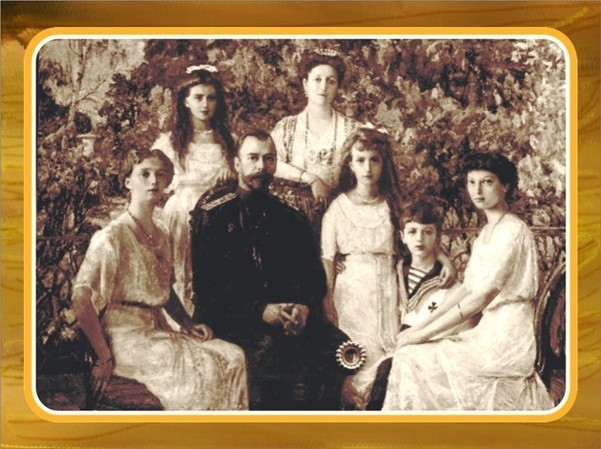 "Пусть дом ваш будет, как сад,Где радость звенит в голосах ребят, И детство наполнено счастьем".
Модели для подражания (Носсрат и Хамид Пезешкиан)
Отношения родителей к ребенку – отношение к себе.
Отношения родителей к друг другу – отношения с противоположным полом.
Отношения родителей к друзьям (коллегам) – отношения с окружающими
Отношения родителей к 
пра- родителям – мировоззрение.
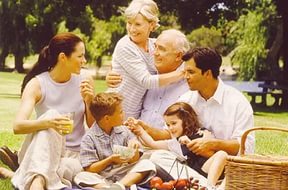 Возможные мотивы и причины плохого поведения (Рудольф Дрейкурс)
Привлечения внимания
Борьба за власть, или 
Кто у нас главный?
Месть, или Я хочу тебя наказать
Уклонение или избегание неудачи
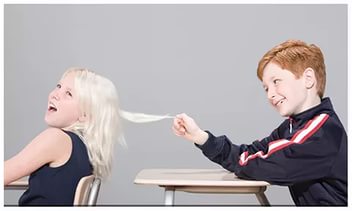 Социальная среда развития
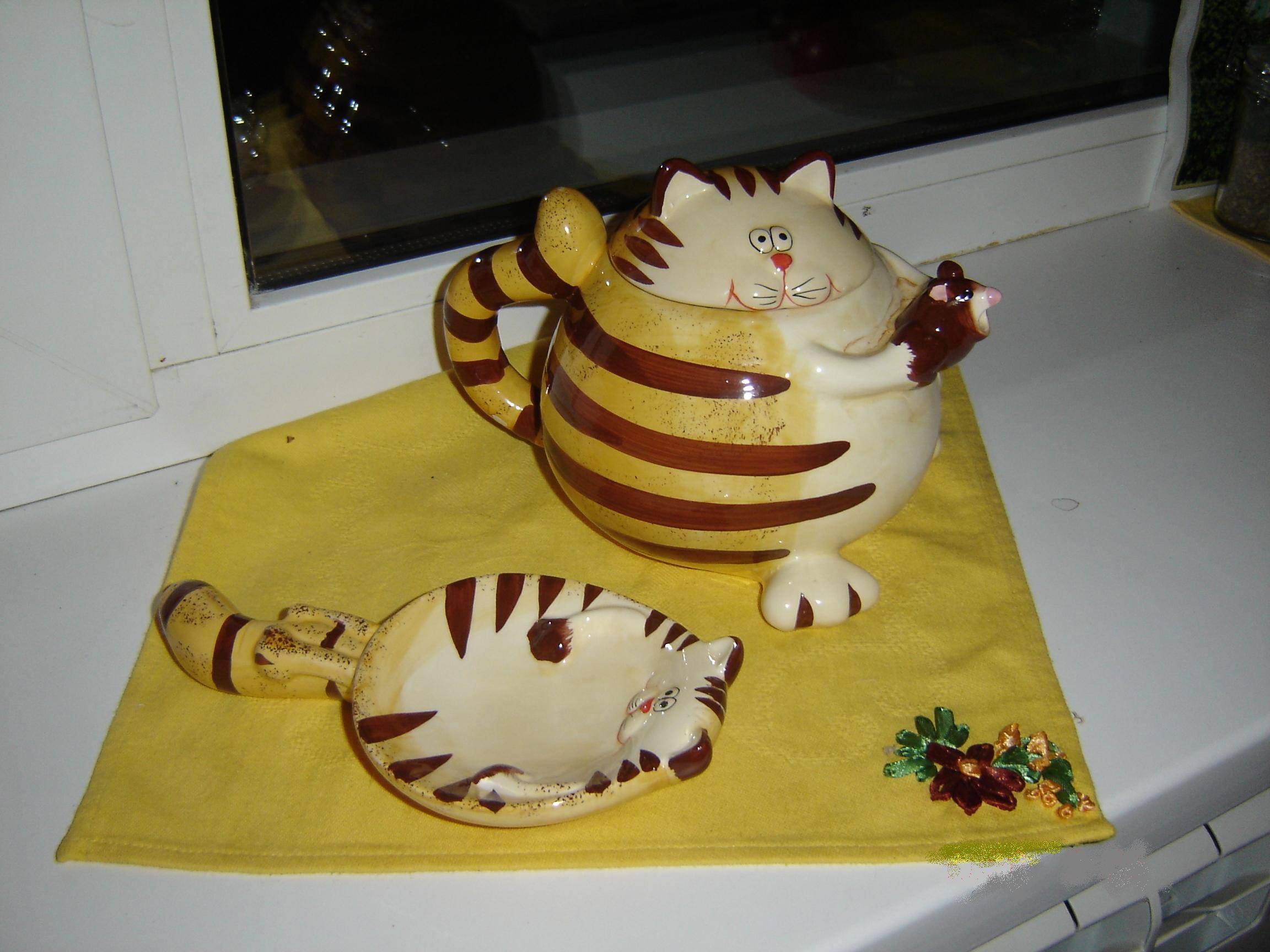 В соответствии с компонентами психического здоровья можно определить основные направления воздействия родителей:
а) умения любить себя и другого человека,
б) личностной рефлексии,
в) потребности в саморазвитии,
г) возрастных новообразований,
д) основных социальных ролей.
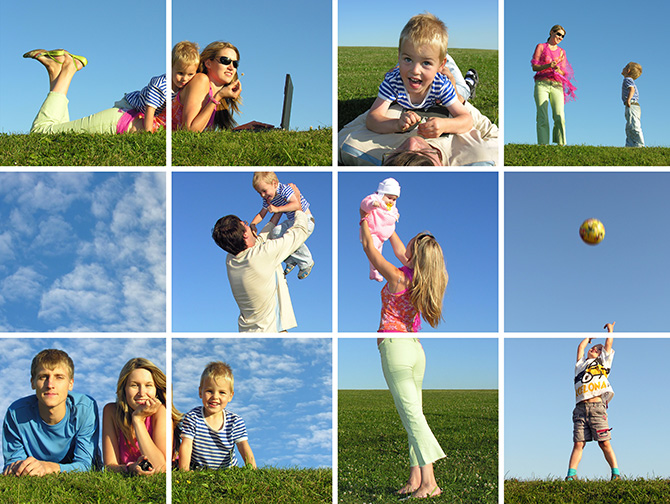 Письмо любящим родителям!
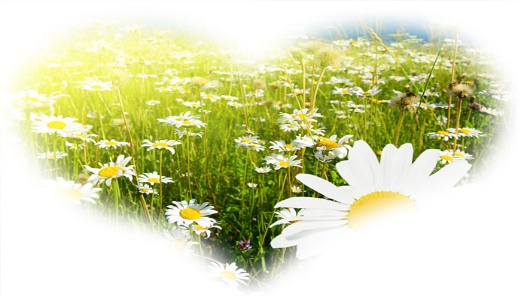 Милые мамы!
Уважаемые папы!
Дорогие бабушки и дедушки!
 
 Дети – они всегда дети. И каждый из них (в тайне от всех) мечтает, что в ближайшее время он обязательно будет сильнее,  смелее и  лучше учиться.
Ребёнку очень хочется быть успешным, замеченным, отмеченным окружающими его людьми и, в первую очередь,  конечно, родителями. 
В этом его детское счастье!
Каждый ребенок уникален в своем развитии. И главная задача родителей принимать его таким, какой он есть, со всеми его «минусами» и «плюсами». 
Любой ребенок в первую очередь, нуждается во внимании, заботе и любви. И никакие на свете игрушки не заменят детям их родителей.
И Вашему ребёнку обязательно повезёт, если Вы, взрослые, договоритесь между собой:
·  замечать и отмечать в Вашем ребёнке всё доброе и хорошее;
·  искренне интересоваться его  жизнью;
·  быть рядом и оказывать поддержку в минуты его неудач;
·  обязательно хвалить и за большие, и за маленькие успехи!
А ещё любить и верить. Любить безусловной любовью и верить в его способности, в его таланты, верить в самого ребёнка. И у него всё получится.